Вместе с солнцем просыпаемся, Мы приходу утра рады, Быстро-быстро собираемся На работу в детский сад
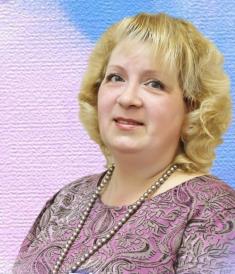 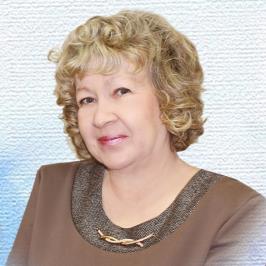 Воспитатель:
Гуренко Зинаида Анатольевна
Воспитатель:
Трёкина Елена Сергеевна
Младший воспитатель: Скоробогатова Ольга Фёдоровна
Учим мы стихи и песни в нашей группе дошколят! Места нет для нас чудесней, Чем любимый детский сад!
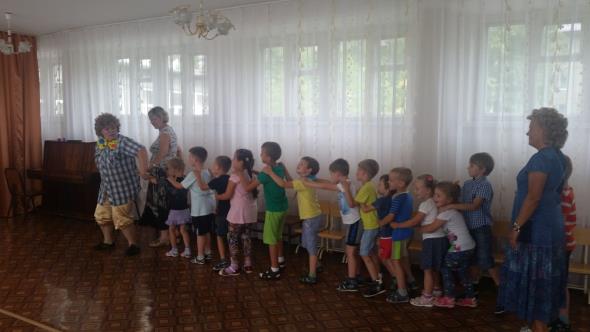 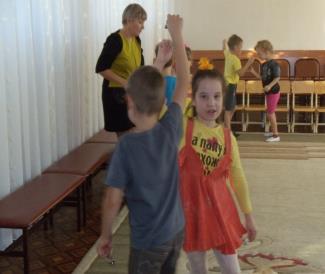 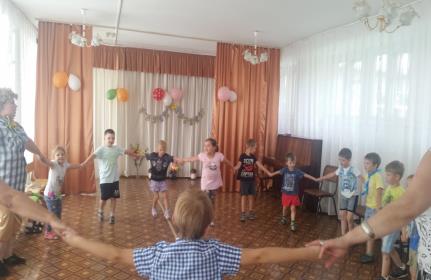 Дети в садике живут, здесь играют и поют, здесь друзей себе находят. На прогулку вместе ходят!
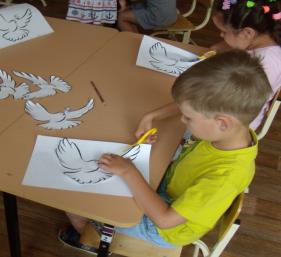 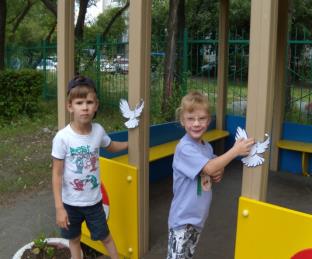 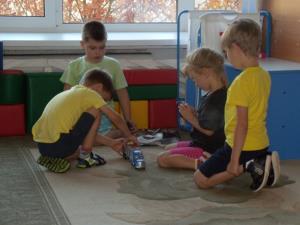 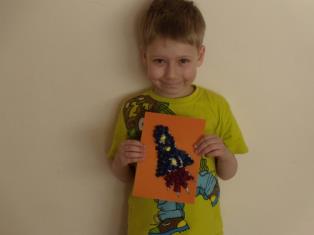 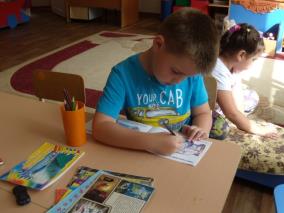 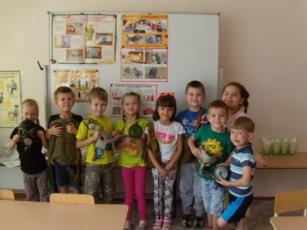 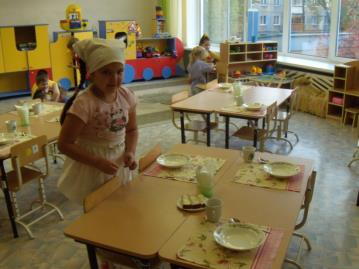 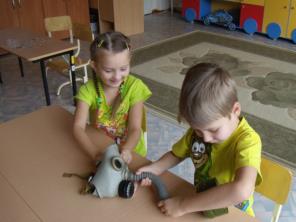 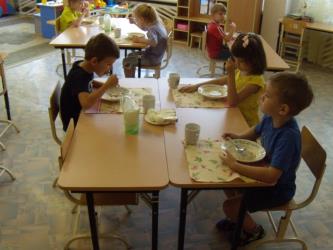 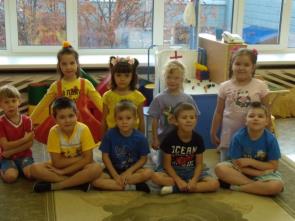